К Празднику Победы 9 мая Мой прадедушка – участник Великой Отечественной войны
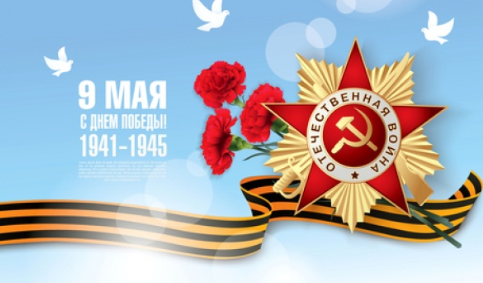 Мой прадедушка –Володин Борис Романович
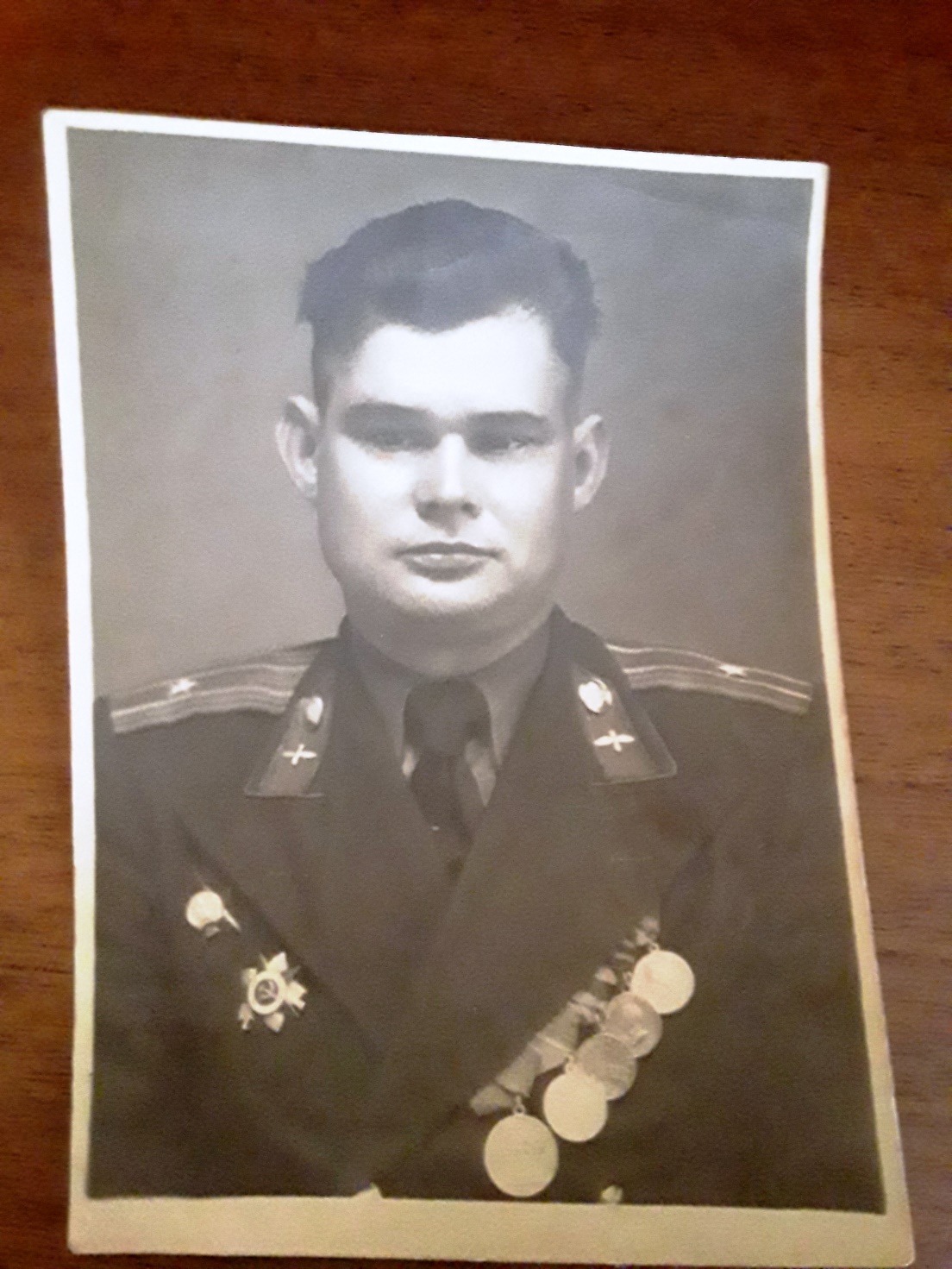 Во время войны прошел путьот рядового пулеметчика до лейтенанта-политрука роты
Принял участиев освобождении
Кёнигсберга
Варшавы
Берлина
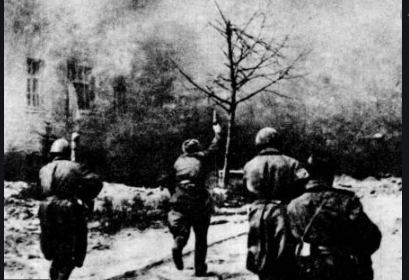 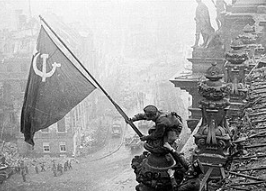 Имеет награды
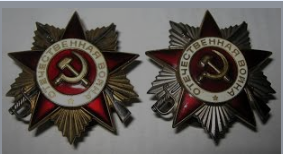 Орден Красной звезды
Ордена Отечественной войны 
    1-ой и 2-ой степеней
Медаль «За отвагу»
Медаль «За боевые заслуги»
Медаль «За взятие Кёнигсберга»
Медаль «За взятие Варшавы»
Медаль «За взятие Берлина» 
      и другие медали и почетные грамоты
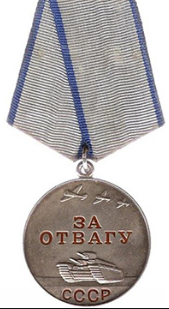 После войны
Дослужился до звания майора

Был замполитом батальона

Умер в 1991 году
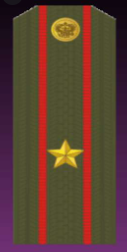 Благодарю тебя, прадедушка!
Стихотворение Лидии Преображенской «Погибшим и живым....»:

Погибшим –
Быть бессменно на посту,
Им жить в названьях улиц и в былинах.
Их подвигов святую красоту
Отобразят художники в картинах.
Живым –
Героев чтить, не забывать,
Их имена хранить в бессмертных списках,
Об их отваге всем напоминать
И класть цветы к подножьям обелисков!
Спасибо за внимание!